JAZYK A MYŠLENÍ KAPITOLA 2
Lepesantová, Barešová, Formánková, Boušková
Americký lingvista Benjamin Lee Whorf —> Sapir-Whorfova hypotéza (teorie jazykové relativity)
jazyk kategorizuje svět na úrovni fyzických předmětů i na úrovni konceptů (př. barvy, činnosti lidí a zvířat, vztahy mezi věcmi apod.)
jazyk vytyčuje hranice mezi koncepty —> v reálném světě neexistují
segmentace jedné též mimojazykové reality se mohou v různých jazycích zásadně lišit

Znamená však rozdíl ve způsobu, jakým různé jazyky segmentují svět, zároveň nezbytně rozdíl ve způsobu, jakým mluvčí daných jazyků svět chápou?
2.1 Jazykový determinismus neboli Whorfova hypotéza
NEPŘELOŽITELNÉ JAZYKOVÉ NUANCE
nejznámější přístup k vztahu jazyka a poznání světa je Whorfova hypotéza
Whorfova analýzy jazyků (př. jazyk kmene Hopi) —> myšlení není možné od jazyka oddělit
západní jazyky (angličtina) X jazyk kmene Hopi —> nesouměřitelné, nepřeložitelné

Whorf a jeho jazykoví příznivci —> fakt, že se jazyky v segmentaci liší, musí odrážet rozdíly v poznání, myšlení—> nepokusili se vědecky zhodnotit
např. George Lakoff - Ženy, oheň a jiné nebezpečné věci - analýza japonského klasifikátor hon —> kategorie klasifikátoru odráží chápání reality Japonci
EXPERIMENTY A ARGUMENTY KOGNITOVNÍ PSYCHOLOGIE
výzkumy na potvrzení či vyvrácení Whorfovy hypotézy - terénní zkoumání jazyků a kultury v rozvojových zemích —> pestrost kategorizací v různých jazycích
od 90 let 20. století vztah jazyk a myšlení - kognitivní psychologie 
cíl kognitivní psychologie - Whorfova hypotéza - způsob a fáze, kdy jazyk ovlivňuje kognitivní procesy
2.2 Dokážu rozeznat barvu, když neznám její jméno?
BAREVNÉ VNÍMÁNÍ KMENE DANI
Papui Nová Guine
dva názvy pro barvy - světlé X tmavé

Znamená to, že mluvčí tohoto jazyka nerozlišují barvy, pro které nemají název a chápou všechny jako jednu stejnou barvu? 
Eleanor Roschová - experiment kmen Dani —> vnímání barev je univerzální a nezávislé na jazyku
PODOBNOST RŮZNÝCH BAREV
Paul Kay - experiment jazyk tarahumara X Američané —> vliv jazyka se neprojevil u tarahumara, ale u mluvčích angličtiny 

KATEGORICKÁ PERCEPCE
kategorická percepce psychologie - jev- stimul na hranici dvou kategorií, je vnímán jako jasně patřící do jedné z kategorií
experiment - liší se chápání barev u mluvčích ruštiny X mluvčích angličtiny —> názvy barev mají vliv na rozhodování
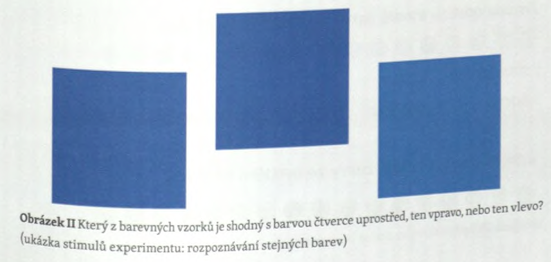 2.3 Předměty a substance
ONTOLOGICKÝ ROZDÍL MEZI PŘEDMĚTEM A SUBSTANCÍ
Gramatické rozdělení názvů počitatelných předmětů a nepočitatelných substancí 
Některé jazyky (např. Japonština) nemají rozlišení počitatelných a nepočitatelných podstatných jmen

Má to dopad na způsob jakým se mluvčí různých jazyků dívají na svět ?

Koncept stejnosti mezi substancí a předmětem:
obojí představuje elementárně jinou kategorii existence
Ontologický test
ONTOLOGICKÁ DISTINKCE 
Americký filozof Willard Van Orman Quine 
zastává názor, že bez znalosti rozlišit počitatelná a nepočitatelná podstatná jména nemůže člověk rozlišit elementární rozdíl mezi substancí a předmětem 

Imai, M., & Mazuka, R. (2007)
experiment Japonština x Angličtina 

výsledky dokazují , že i japonci mohou rozlišit 
elementární rozdíl mezi předmětem a substancí
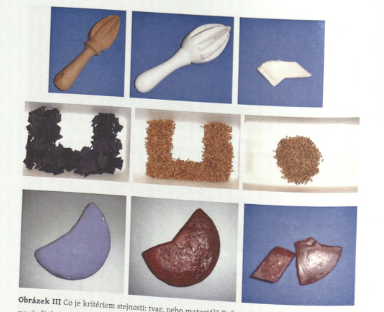 Interpretace novotvarů
klíčovým faktorem rozdílu Američanů a Japonců je jazyková odlišnost 
respondenti mají pojmenovat předešlé vzorky 
Američané nejprve neutrální (1), poté počitatelnost/nepočitatelnost (2)

(1) podobné výsledky jako u předchozího experimentu
Američané mají tendenci k interpretaci novotvaru jako počitatelné 
(2) otázky typu - “this is a , this is some”
vyšší shoda výběru na  na základě materiálu
2.4 Klasifikátory a chápání předmětů
Kategorizace podstatných jmen 
Evropské jazyky (francouzština, španělština, němčina) - prostřednictvím kategorie rodu
Asijské jazyky (japonština, čínština ) - prostřednictvím klasifikátorů

“ Kategorizace na základě klasifikátorů dává nahlédnout do mysli mluvčího daného jazyka. “
-George Lakoff
2.4 Klasifikátory a chápání předmětů
Experiment (Saalbach- Imai, 2007) 
Jakým způsobem chápou podobnost dvou objektů mlučí japonštiny, čínštiny a němčiny?

Testování japonštiny, čínštiny a němčiny 
Vytvoření dvojic podstatných jmen - respondenti mají určit jak moc si jejich členové jsou podobní 

Budou mluvčí jazyka používajícího klasifikátory (japonština, čínština) díky stejné kategorizaci pociťovat dva předměty patřící (dle klasifikátoru) do stejné kategorie jako podobnější?
2.4 Klasifikátory a chápání předmětů
Jednotlivé dvojice sestaveny tak, aby stejný počet dvojic představoval:
Předměty počítané stejnými klasifikátory poze v japonštině
Předměty počítané stejnými klasifikátory v čínštině
Předměty počítané stejnými klasifikátory v japonštině i v čínštině
Předměty , jejichž klasifikátory se v čínštině a japonštině liší, ale které sdílí stejný nadřazený pojem
Předměty , jejichž klasifikátory se v čínštině i japonštině liší a není mezi nimi ani žádný jiný vztah

1-3) jednotlivá slova nepatřila do stejné skupiny vymezené nadřazeným termínem 
4) jména počítaná pomocí různých klasifikátorů, patřící do stejné skupiny
2.4 Klasifikátory a chápání předmětů
KLASIFIKÁTORY V ČÍNŠTINĚ A JAPONŠTINĚ 
v japonštině se klasifikátory užívají při počítání
v čínštině mají funkci neurčitých a určitých členů a ukazovacích zájmen

V japonštině nepoužijeme klasifikátor dokud dokud nebude podstatné jméno kvantifikovat
tato kočka - kono neko (počet se běžně nevyjadřuje)

V čínštině se u podstatného jména s určitou referencí přidává jak číslovka tak klasifikátor 
Autorka a prof. Saalbach srovnali výskyt klasifikátorů v japonské knize a poté v knize přeložené do čínštiny a zjistili 4x více klasifikátoru než v originále 
Spojení mezi podstatným jménem a klasifikátorem je v čínštině je silnější
Výsledky experimentu
Klasifikátory ovlivňují jak mluvčí čínštiny chápou objekty ve svém okolí jako podobné ale to neznamená , že číňané chápou věci jinak než japonština a němčina 
Vliv klasifikátorů na posuzování podobnosti předmětu nebyl u rodilých mluvčích japonštiny detekován
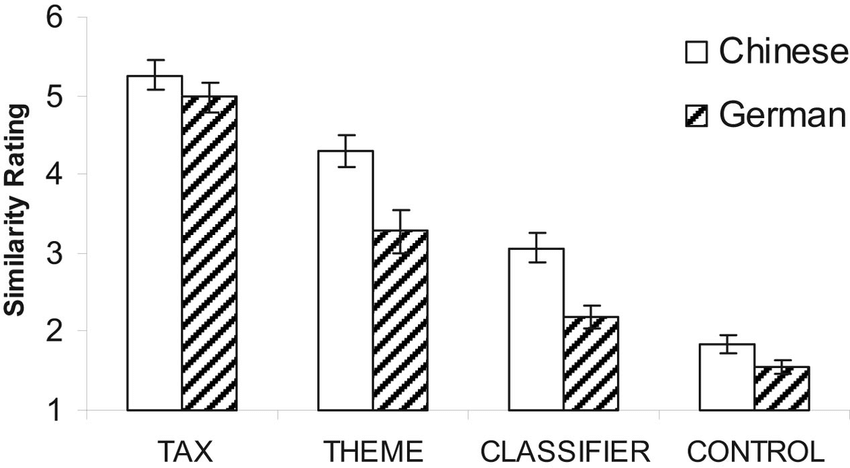 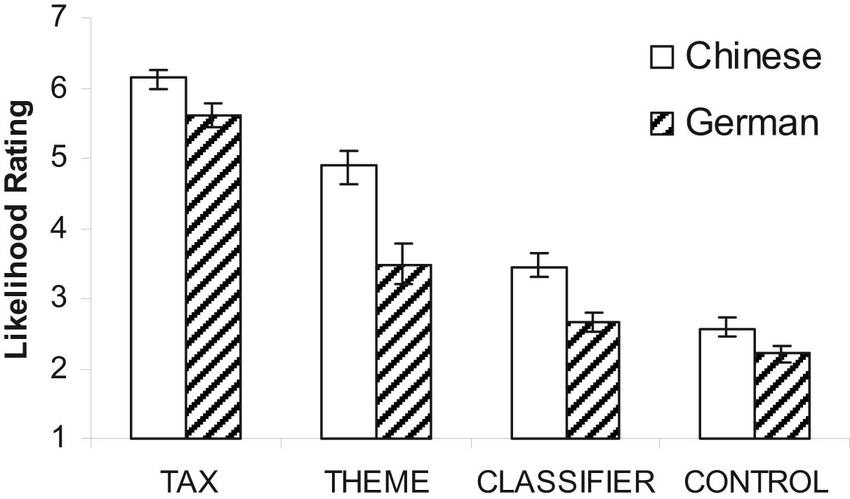 [Speaker Notes: obr.1: https://www.researchgate.net/figure/Mean-similarity-ratings-for-each-relation-type-in-each-culture-in-Experiment-2_fig1_6142324
obr.2: https://www.researchgate.net/figure/Mean-likelihood-ratings-for-property-induction-on-the-blank-property-for-each-target_fig2_6142324]
2.5 Gramatický rod a příslušnost k biologickému pohlaví
GRAMATICKÝ A BIOLOGICKÝ ROD
Ženský / mužský rod u živých věcí
Ženský / mužský rod u věcí neživých

Rozdíl mezi gramatickým a biologickým rodem?
MÁMA?
TÁTA?
NEVÍM!
2.5 Gramatický rod a příslušnost k biologickému pohlaví
ŽIRAFA – ZVÍŘE MAMINKA?
Experiment 
Japonské a německé děti
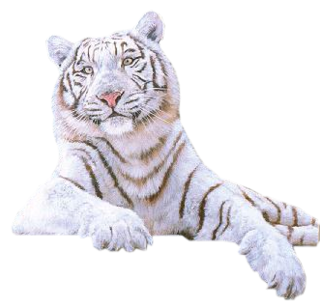 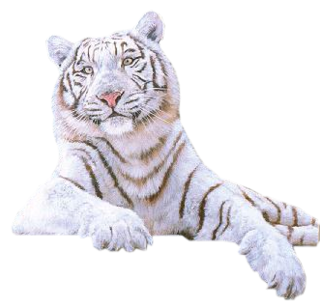 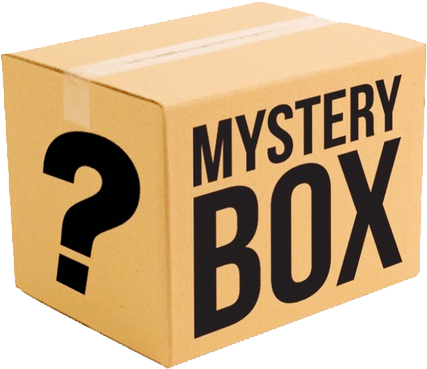 [Speaker Notes: https://www.washington-vapes.co.uk/wp-content/uploads/2019/11/mystery-box.png
https://www.transparentpng.com/thumb/white-tiger/x4F1jP-white-tiger-amazing-image-download.png]
2.5 Gramatický rod a příslušnost k biologickému pohlaví
I DOSPĚLÍ MAJÍ ZMATEK
GRAMATICKÝ ROD A DEDUKCE
Experiment č. 2
Japonské a německé děti
Experiment č. 3
Dospělí Japonci a Němci
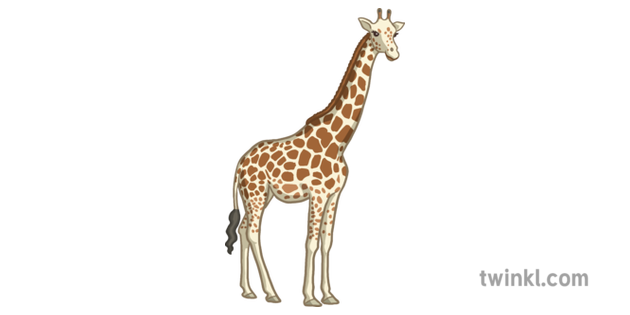 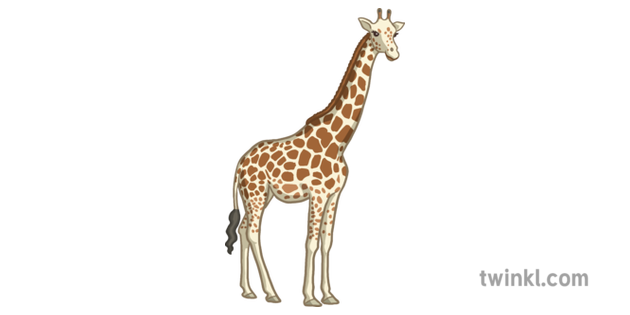 MÁ 
IDOFÓN
NEMÁ 
IDOFÓN
[Speaker Notes: https://images.twinkl.co.uk/tr/image/upload/illustation/Giraffe-Emoij--Animals-Newsroom-ks2.png]
2.6 Tomu, kdo umí používat slova pravá a levá, se svět zrcadlově obrací
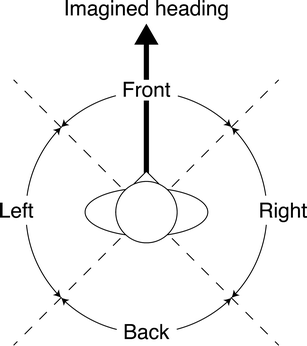 JAZYK A CHÁPÁNÍ PROSTOROVÝCH VZTAHŮ
Před, za, vpravo, vlevo
Sever, jih, východ, západ

JE ZA TÍM KULTURA NEBO JAZYK?
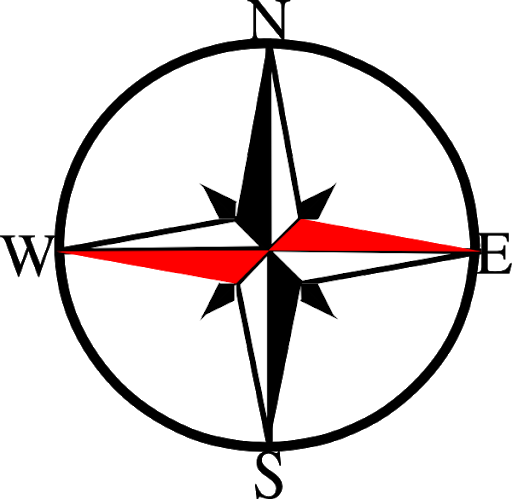 [Speaker Notes: https://lh3.googleusercontent.com/proxy/ByKqYSuyEb7pxOLy7DZXWS--1rG4v4DuewfD_Vg3mtObVB4o4L60k3JVgGSMeXw2vkO1XOxY-jcGSMBkadj9KdV-Nz9LqcTxMsGfd6Uj98fc
https://media.springernature.com/full/springer-static/image/art%3A10.3758%2Fs13421-012-0240-2/MediaObjects/13421_2012_240_Fig2_HTML.gif]
2.6 Tomu, kdo umí používat slova pravá a levá, se svět zrcadlově obrací
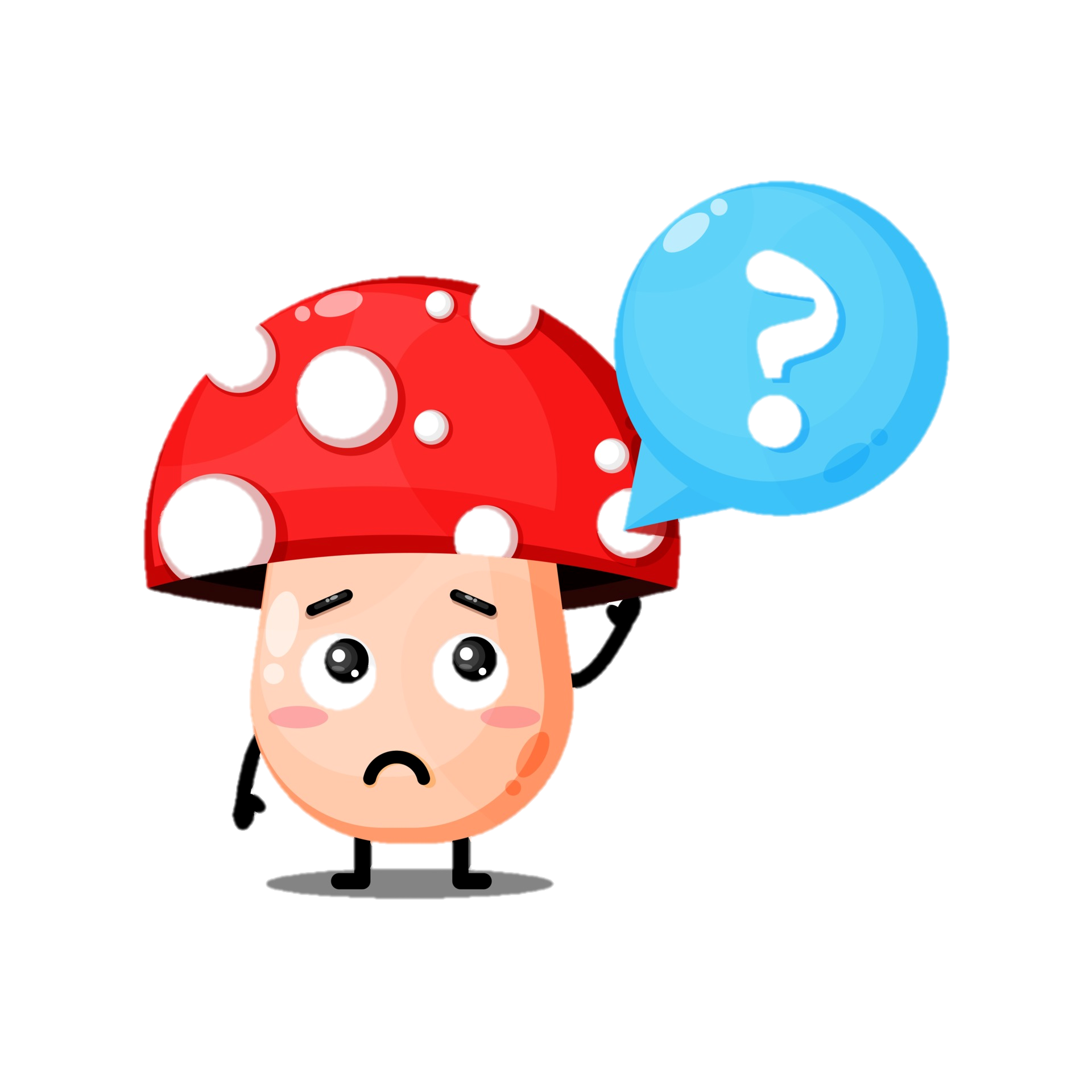 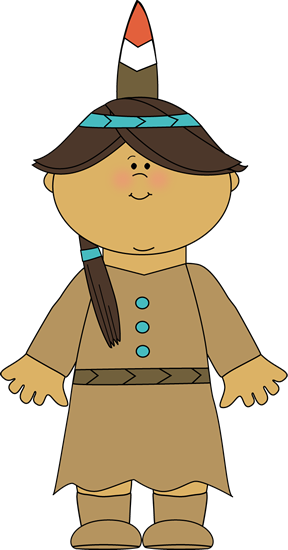 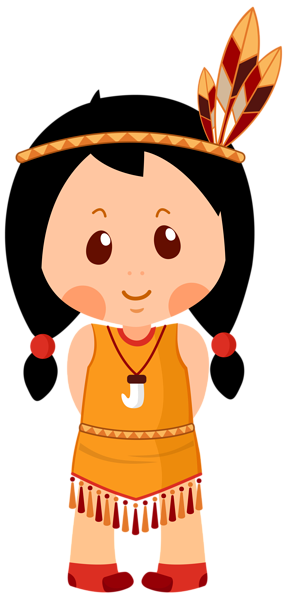 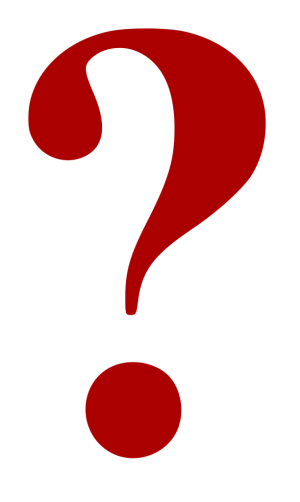 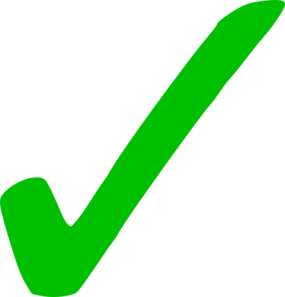 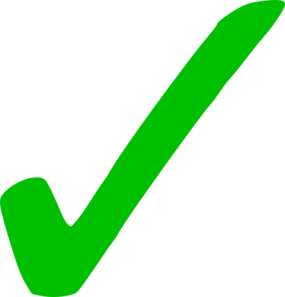 ABSOLUTNÍ ORIENTAČNÍ SMYSL
Uživatelé Guugu yimithirr jazyka
Člnové kmene Tenejapa
Holandští houbaři
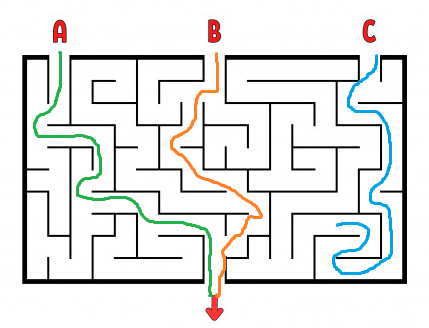 [Speaker Notes: https://image.freepik.com/free-vector/rectangle-maze-game-kids-three-entrances-one-exit-puzzle-children_78007-1797.jpg
https://i.pinimg.com/originals/0e/4a/ba/0e4abae256ea248a52528e84fcb976de.png
https://static.vecteezy.com/system/resources/previews/002/147/175/original/cute-mushroom-is-confused-free-vector.jpg
https://i.pinimg.com/originals/83/46/d2/8346d20bc8cb83e1c2eaee6b8746139d.png
http://www.clker.com/cliparts/2/k/n/l/C/Q/transparent-green-checkmark-md.png
https://lh3.googleusercontent.com/proxy/Oy6VJQBGXDvKI_aC6TY_lfxAfdeAipvcNpq65BNcaUn8qqavOOKVcdC1-RrCKklrfboOur9Qo6kSB_0XGsKyOxWkhQ
https://not-your-average-mom.com/wp-content/uploads/2014/08/question-mark-red-e1407445208722.png]
2.6 Tomu, kdo umí používat slova pravá a levá, se svět zrcadlově obrací
CHÁPÁNÍ NEROZLIŠUJÍCÍ ZRCADLOVÝ OBRAZ
OTOČ SE O 180°
Člnové kmene Tenejapa
Rodilí mluvčí holandštiny
Člnové kmene Tenejapa
Rodilí mluvčí holandštiny
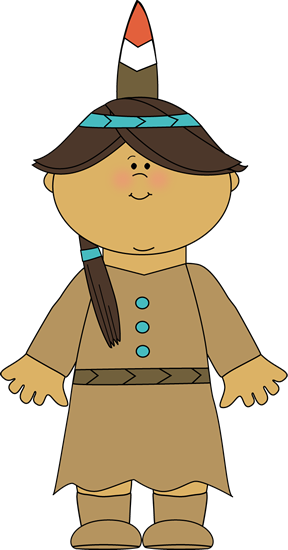 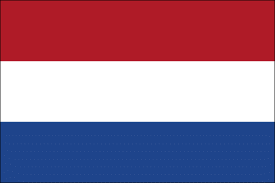 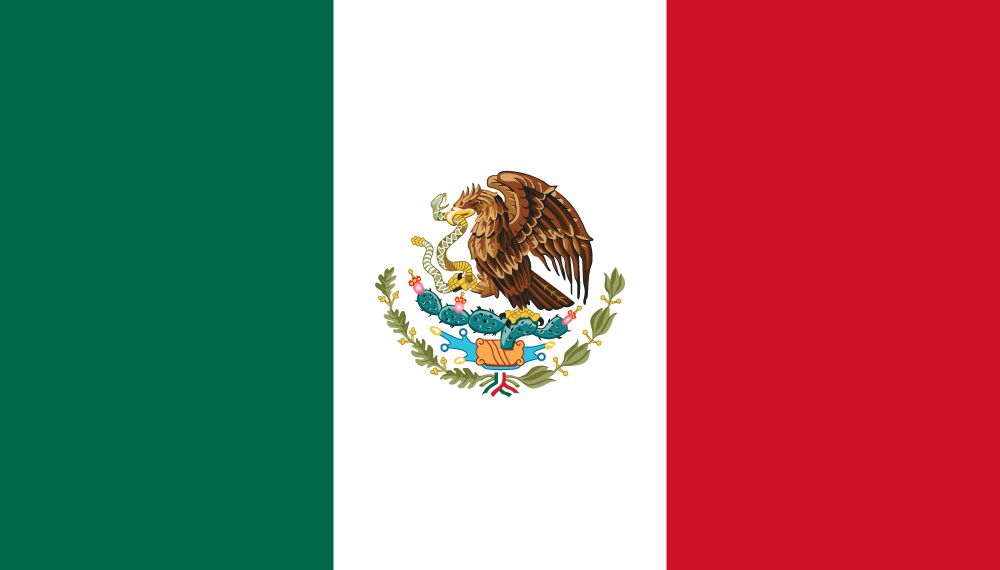 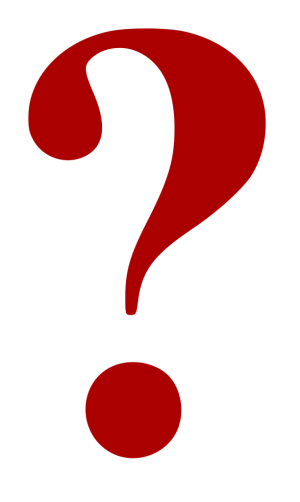 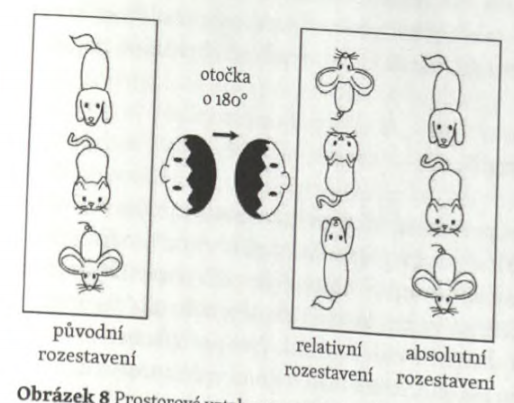 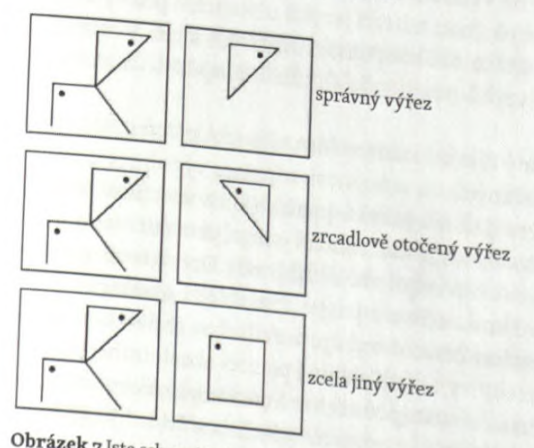 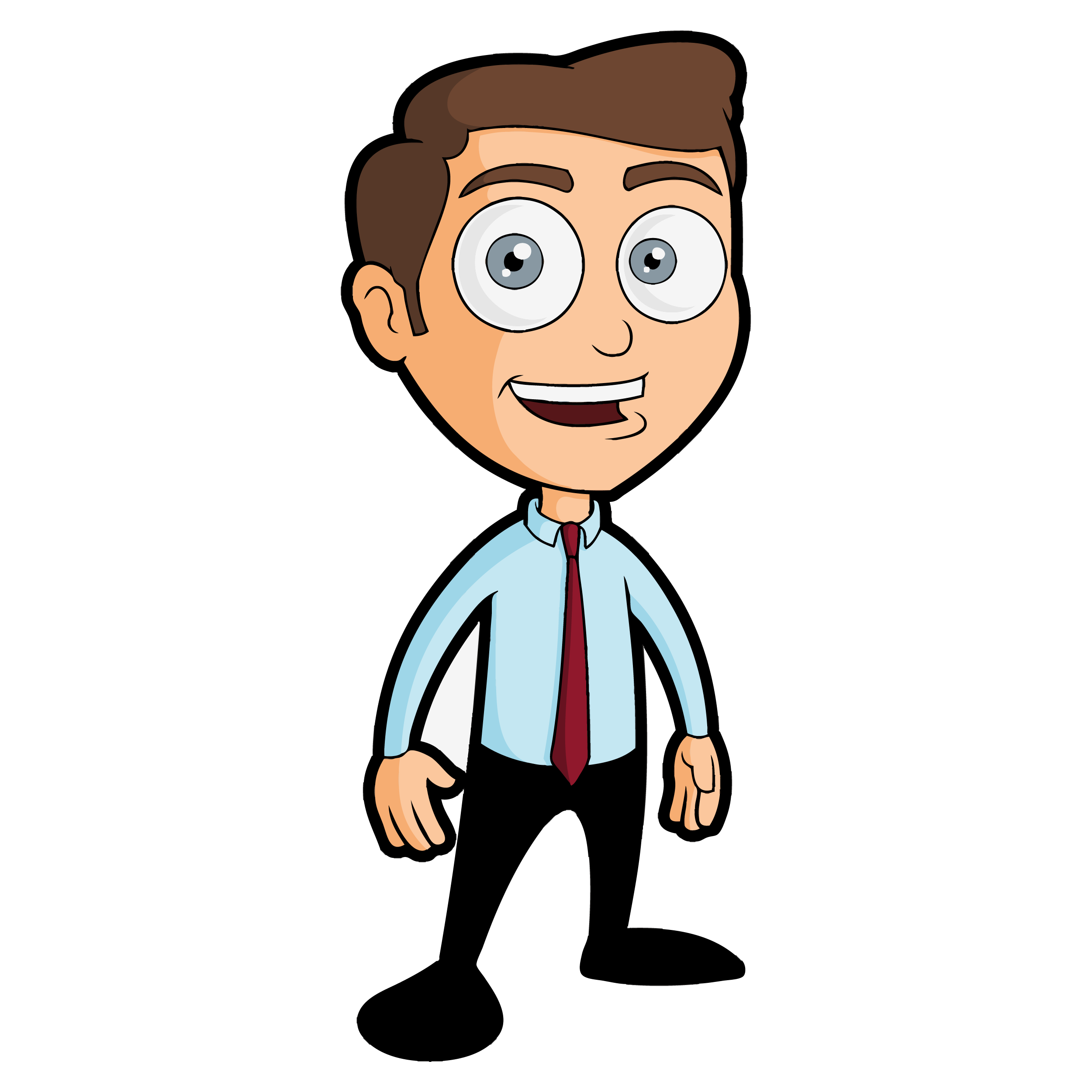 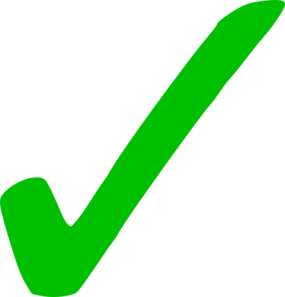 [Speaker Notes: https://image.freepik.com/free-vector/rectangle-maze-game-kids-three-entrances-one-exit-puzzle-children_78007-1797.jpg
https://i.pinimg.com/originals/0e/4a/ba/0e4abae256ea248a52528e84fcb976de.png
https://static.vecteezy.com/system/resources/previews/002/147/175/original/cute-mushroom-is-confused-free-vector.jpg
https://i.pinimg.com/originals/83/46/d2/8346d20bc8cb83e1c2eaee6b8746139d.png
http://www.clker.com/cliparts/2/k/n/l/C/Q/transparent-green-checkmark-md.png
https://lh3.googleusercontent.com/proxy/Oy6VJQBGXDvKI_aC6TY_lfxAfdeAipvcNpq65BNcaUn8qqavOOKVcdC1-RrCKklrfboOur9Qo6kSB_0XGsKyOxWkhQ
https://www.jamiesale-cartoonist.com/wp-content/uploads/cartoon-business-man-free.png
https://www.countryflags.com/wp-content/uploads/mexico-flag-png-large.png
data:image/png;base64,iVBORw0KGgoAAAANSUhEUgAAARMAAAC3CAMAAAAGjUrGAAAAVFBMVEX///+vGyceRIsdQ4uzHChlEBavCx7x19nZ3uoSQYsfRo8RJ1CSkpIuUJIiR40oS48hNFgUKVEaLlQ5CQ1kAw+KfH19gIYIJE8KFi4vUpYhNFcZLVQXyS0lAAADLUlEQVR4nO3ai1KbQBhAYbrUXkTBxGvr+79nuWQJy1k0Oo3JhPO1OPrHSc2RsIS0uL9S6r64+q7UVdvkm6ZsQjYhm5BNyCZkE7IJ2YRsQjYhm5BNyCZkE7IJ2YRsQjYhm5BNyCZkE7IJ2YRsQjYhm5BNyCZkE7IJ2YRsQjYhm5BNyCZkE7IJ2YRsQjYhm5BNyCZkE7IJ2YRsQjYhm5BNyCZkE7IJ2YRsQm2Thx9KPRSPP5V6LG4KpW5sAjYhm5BNyCZkE7IJ2YRsQjYhm5BNyCZkE7IJ2YRsQjYhm5BNyCZkE7IJ2YRsQjYhm5BNyCZkE7IJ2YRsQjYhm5BNyCZkE7IJ2YRsQjYhm5BNyCZkE7IJ2YRsQjYhm5BNyCZkE7IJ2YRsQjahm+Lpl1JPxfNvpZ6L6jqU2T8L44u/4brqmmjKJmQTsgnZhGxCNiGbkE3IJjQ26c90w/6z5Iv1jKdNytuy/RuaOtRNGb9opuPbYRwOGodPjuv/PG4+Oi6Dz52ZLpJNZtxP8mxCNiGbUGzSnPoHOSOxSbu+9112W7to92t+c/C4/tpxONK4CelzJ95UD1v33bNUlz+ug8eTHJuQTcgmtG9SvvOd67G/fnK7u4gw3zKjyx6n+0n3SrlrE7e62V1EOcY4XqCpv2wcduPmzfH8eHJ+v7TT7ieKdk08wE4MTYbnkQbuJ+TxJDE/xtZeQ6kza3EYL5FMTydCf5ZxnHH5uXHuNOhj4+xJ0ztrcWYBv6TxwqlKz+MJje+NnvoHOSNxLe7eE+wvvK1dme4nnrkNDZLjSZl8mAXKHLjeGC/cyVeNP/Wzx0eOY+ywJLVLVbdN3r+Io8PG3acnHHfbh8fj04TrTn9DnW41Rxc4jnuRazHZhPZNGlfindm1x9WvxvvXgONL4nLycY0W/z/bsLcc6xLw2Y6beFv2GBtPalf1Xsb+lc3yunOWv8tjjkeuxTRt0h1pXXkmTdKVZ636Rz828YwtxGdJ9njSn9KubIeZnJn1TbL+5McXqp4+3Kp4qZbdTba/VfW6rartazq+m4w3h4w3C+N2225x3++NF+4kM37jn9z0j3UTH/XLP0ovNOEJ76ohAAAAAElFTkSuQmCC]
2.7 Chápání času
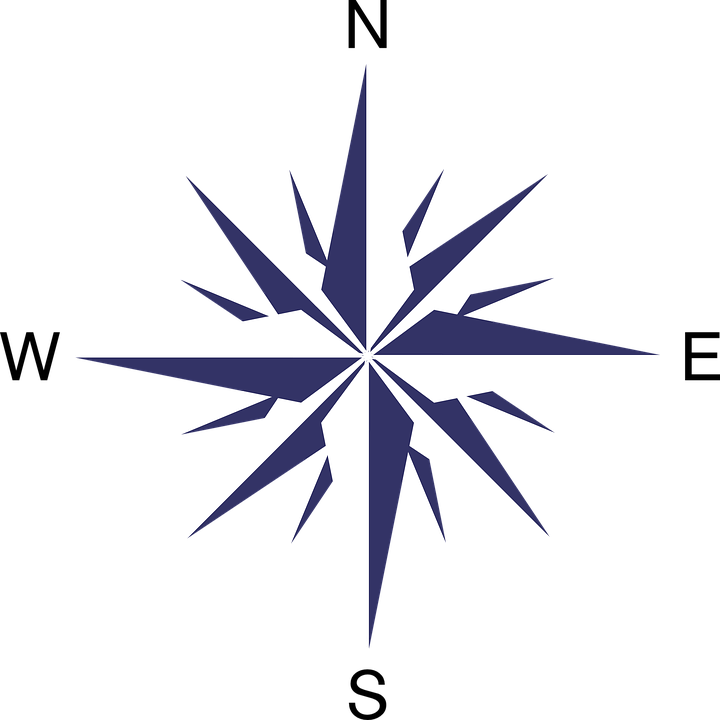 Výrazy, které přirovnávají čas k prostoru:
slova PŘED a ZA
slova KRÁTKÝ nebo DLOUHÝ

Jak je to s jazyky, které nemají tato slova?
Alice Gabyová: výzkum jazyků původních obyvatel Austrálie, výzkum v komunitě Pormpuraaw (jazyk kuuk thaayorre)
pro vyjádření používají SEVER, JIH, VÝCHOD, ZÁPAD
Vyjadřování času v jazyce kuuk thaayorre
-> disponuje několika slovy pro určení bodů v čase nebo doby trvání (např. včera zítra, brzy, příště…), ale žádné z těchto slov nemá původ ve výrazech pro vyjádření absolutních vztahů

doba dne se vyjadřuje pomocí slunce:
Doba okolo poledne = Když je slunce vysoko nad hlavou


v tomto jazyce nebyla zaznamenána žádná slova, která by vyjadřovala PŘED a ZA ani žádné jiné metaforické užití prostorových výrazů
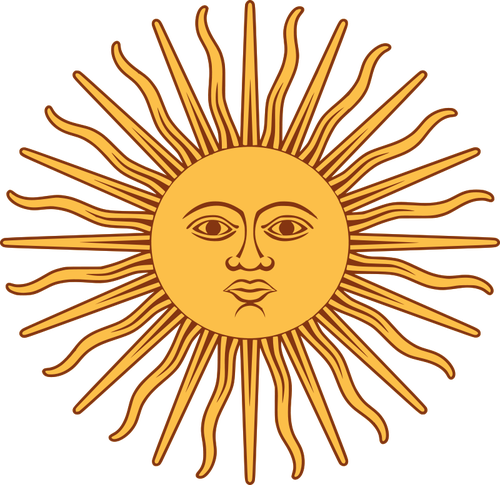 Čas plynoucí od východu k západu
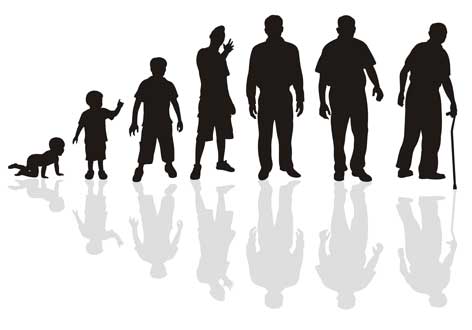 A.Gabyová a L. Boroditsky - hypotéza
I přes nepoužívání prostorových vztahů, mluvčí tohoto jazyka čas chápou ve stejném absolutním rámci jako prostor.
-> experimentální ověření
Seřadit obrázky zobrazující růst, dospívání a stárnutí lidí a zvířat (kojenec, kluk, mladík dospělý muž, stařec)
Následovalo otočení se o 180°
(zda respondenti budou dodržovat absolutní určení směru, nebo budou dodržovat pořadí vzhledem ke své levé či pravé straně)
Výsledky experimentu
američtí vysokoškolští studenti
mluvčí kuuk thaayorre
vždy řadili obrázky z levé strany doprava od nejstaršího po nejmladší
vždy řadili od nejstaršího po nejmladší ale ve směru od východu k západu
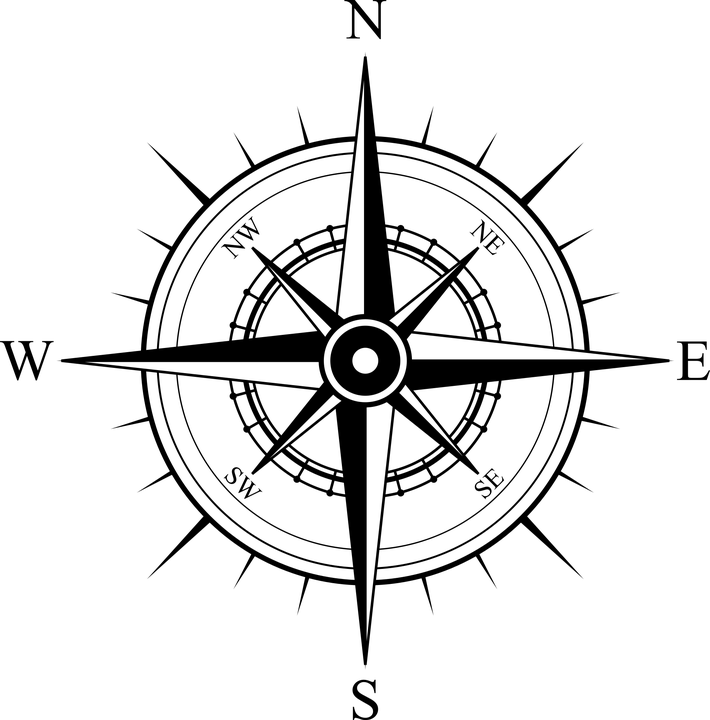 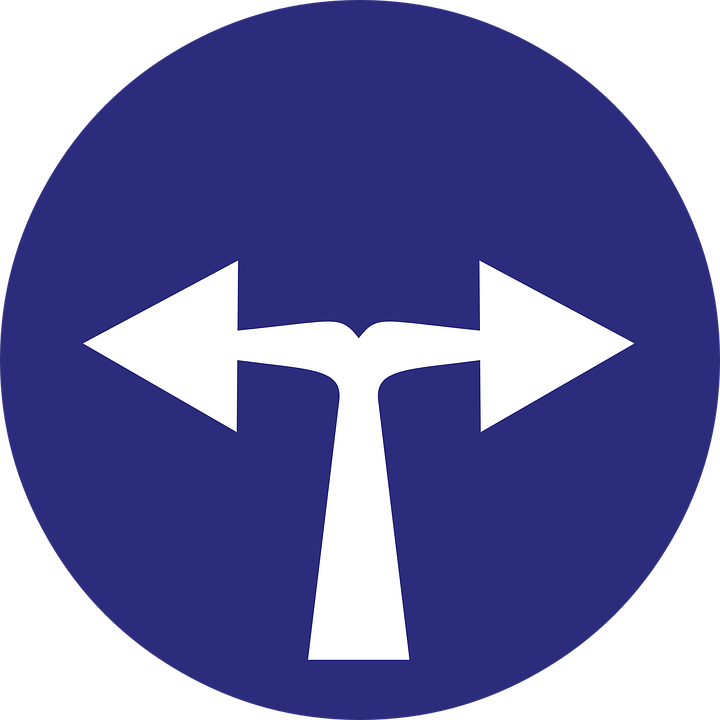 2.8 Whorfova hypotéza
Chápání prostoru a času:
jazyk má velký vliv na způsob chápání naší reality
? jsou rozdíly mezi mluvčími různých jazyků v chápání reality opravdu tak zásadní

Chápání barev a věcí:
Svět je kaleidoskopickým proudem dojmů.
,,jazyk tento proud uspořádává a třídí”
zdá se ale, že vliv jazyka není komplexní a určující
naše chápání světa nefunguje jako kaleidoskop
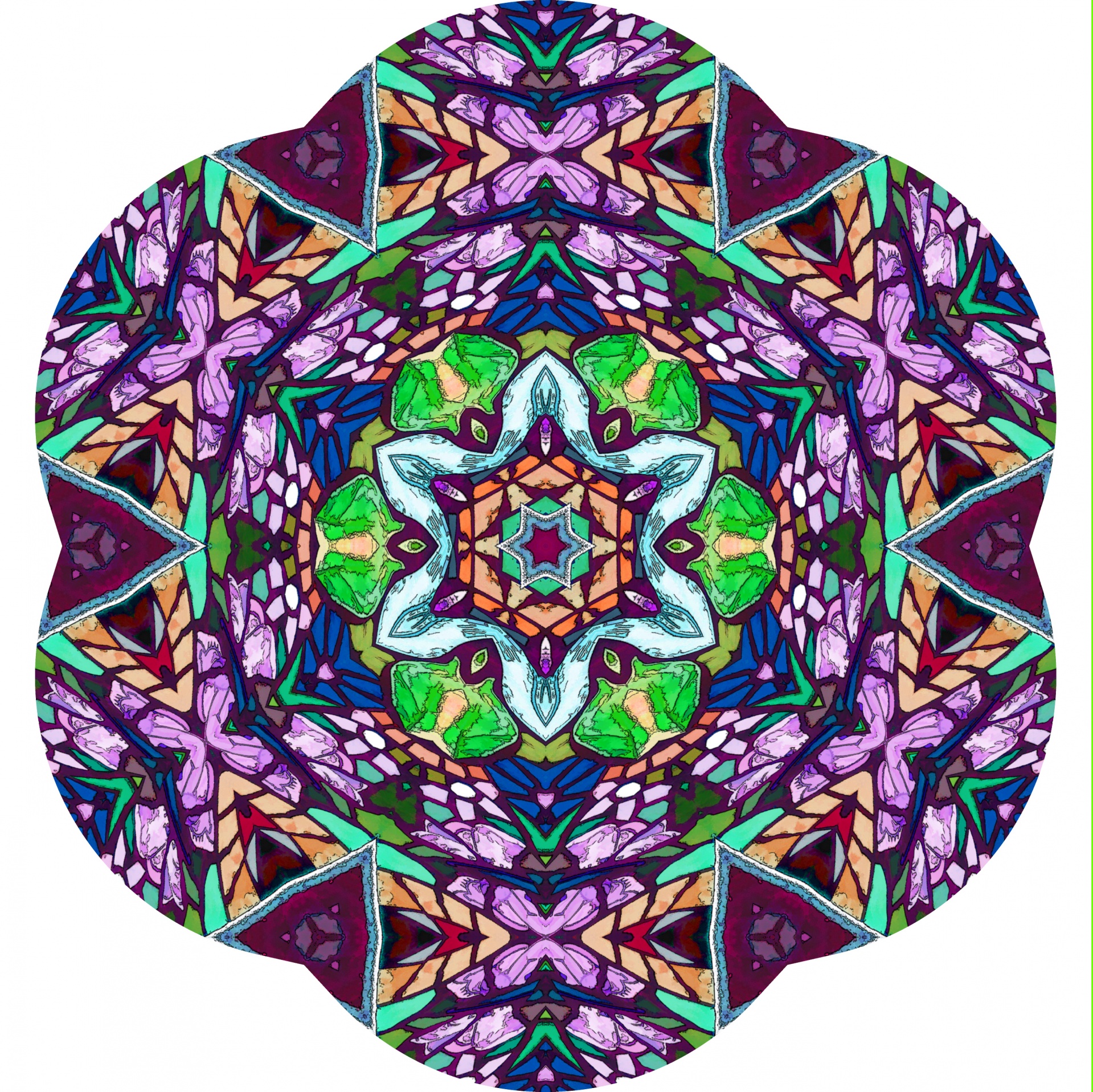